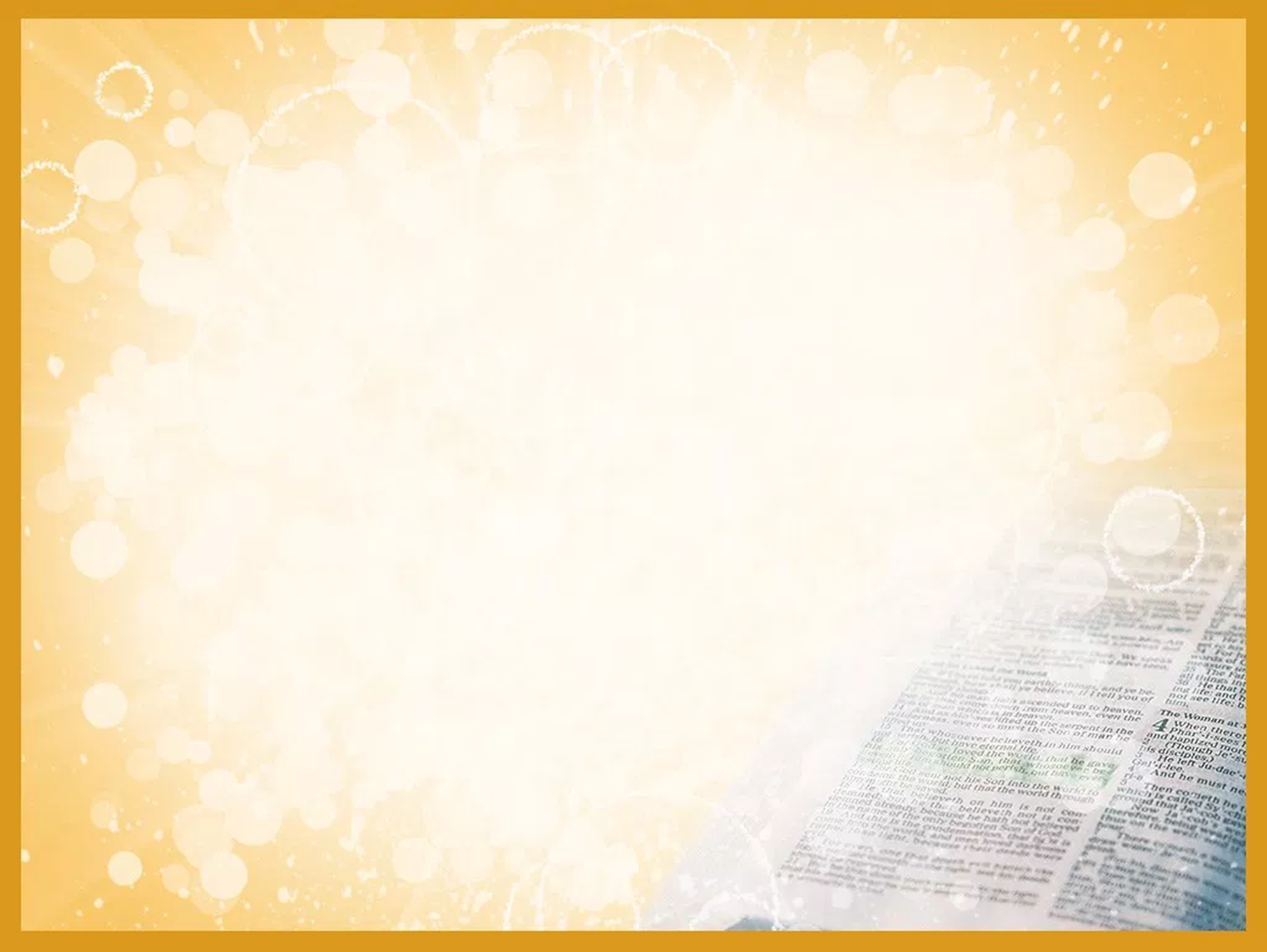 How To Use The Scriptures
2 Timothy 3:16-17
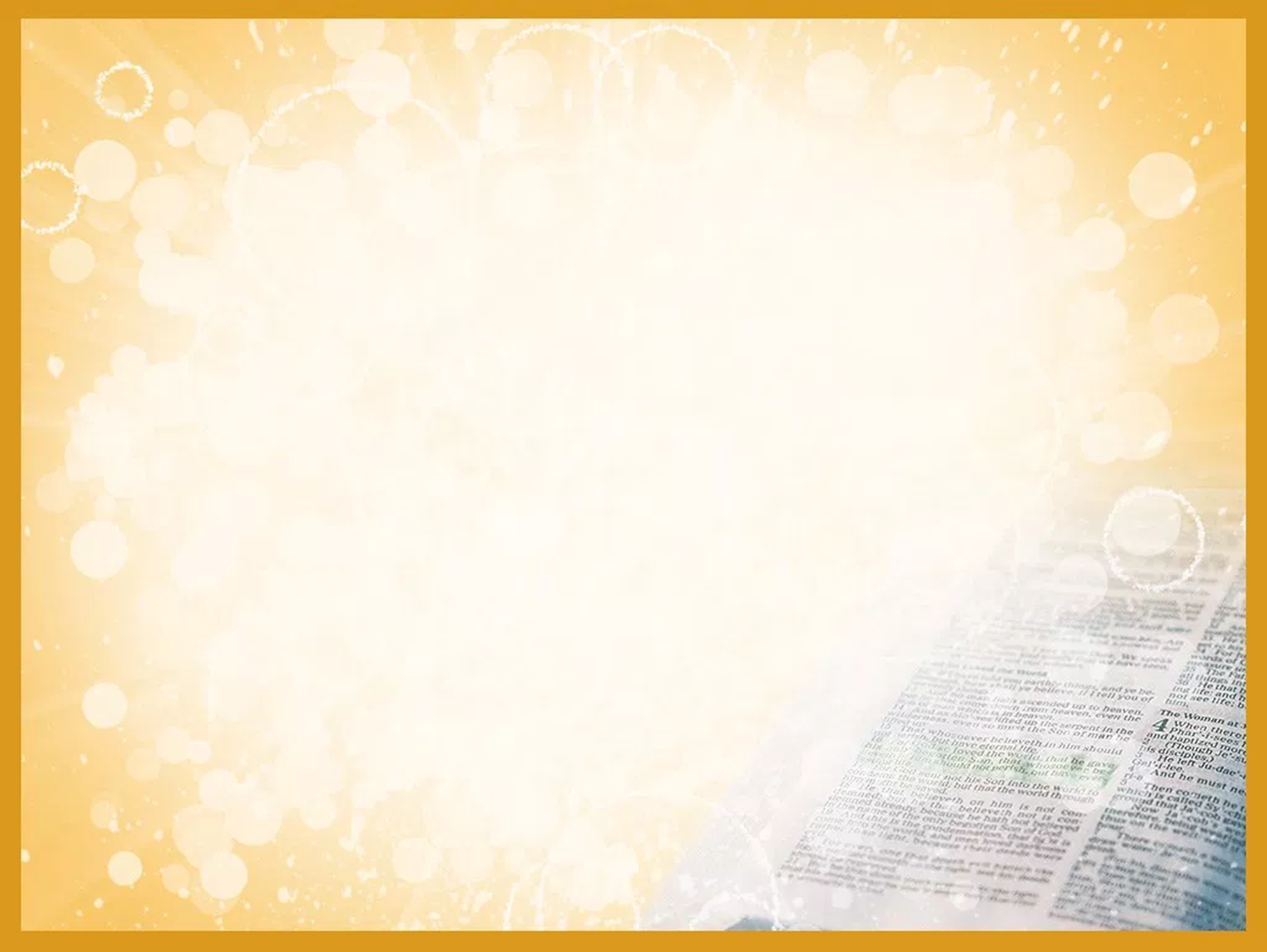 Doctrine/Teaching
Matt. 28:18-20 teaching them to observe all things I have commanded you 
Rom. 1:15-17 eager to preach the gospel 
Acts 10:42 testify that he is the one appointed God 
Acts 8:35 preached Jesus to him
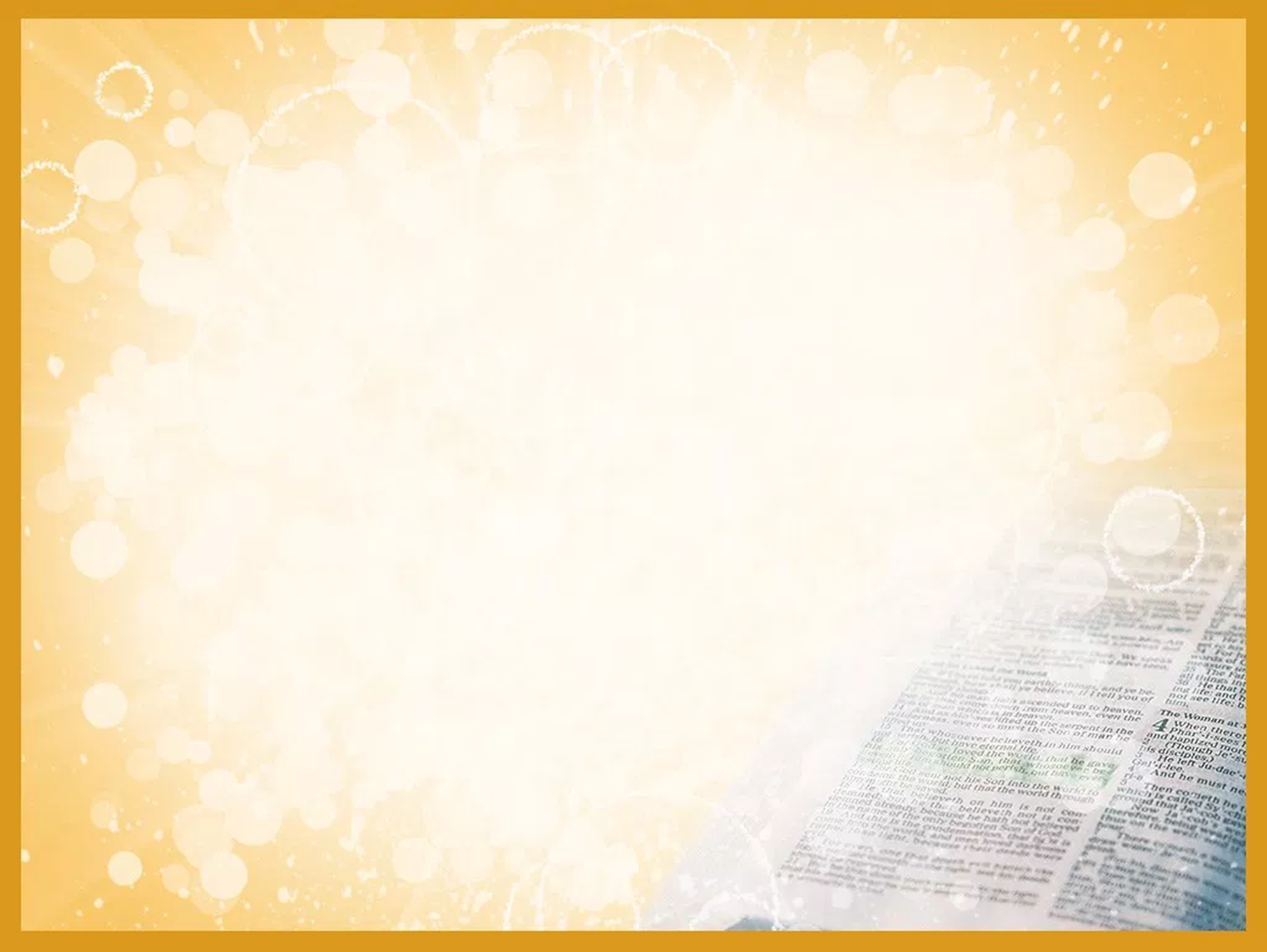 Reproof
Heb. 2:4 God bore witness by signs 
Mark 16:20 confirmed the message by accompany of signs 
John 20:31 that we might believe 
Prophecy's 
All Scriptures work together
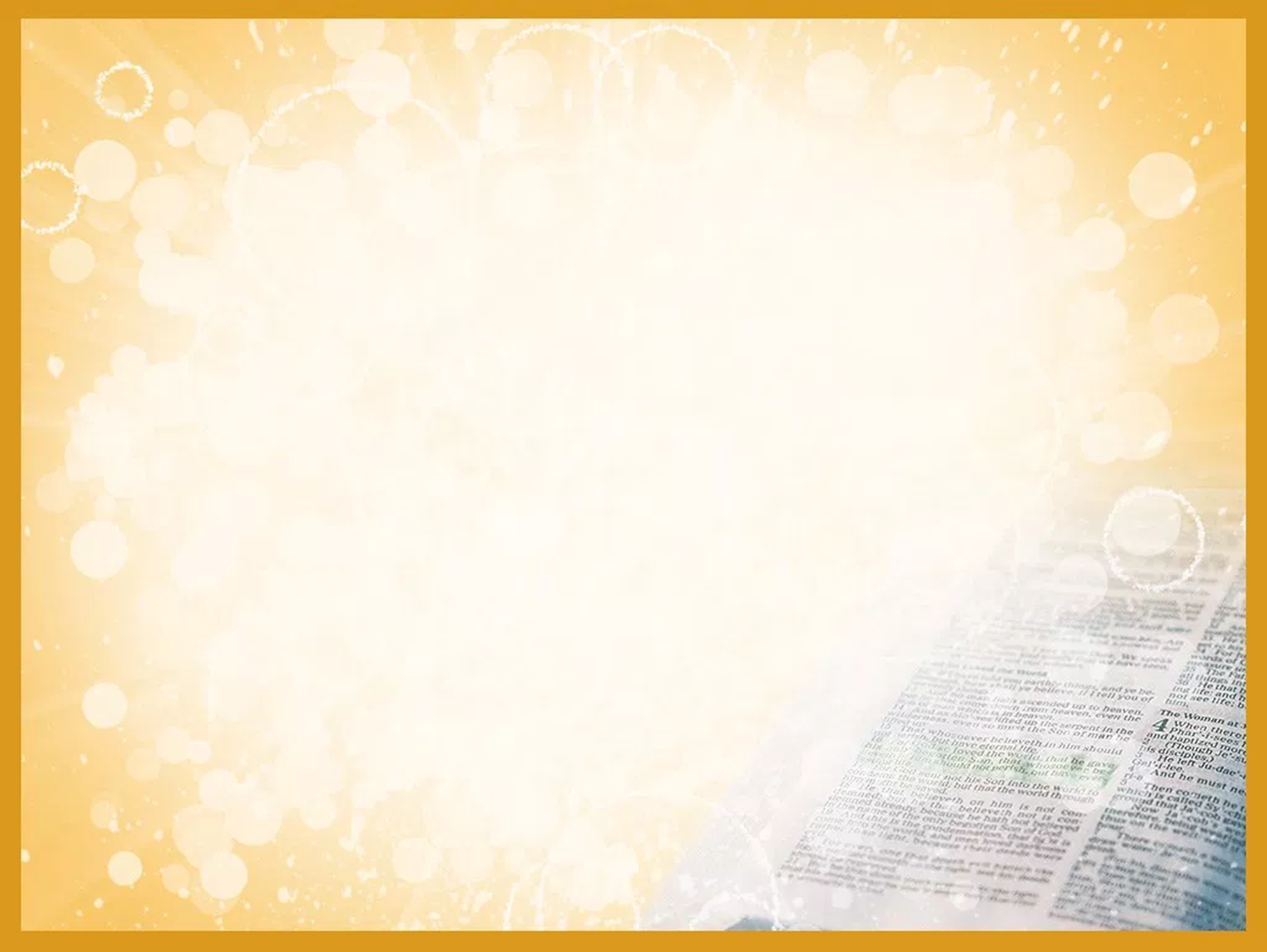 Correction
Matt. 18:15 go and tell him his fault
Gal. 2:11 I rebuked him in public 
Acts 18:26 took him aside and explained to him
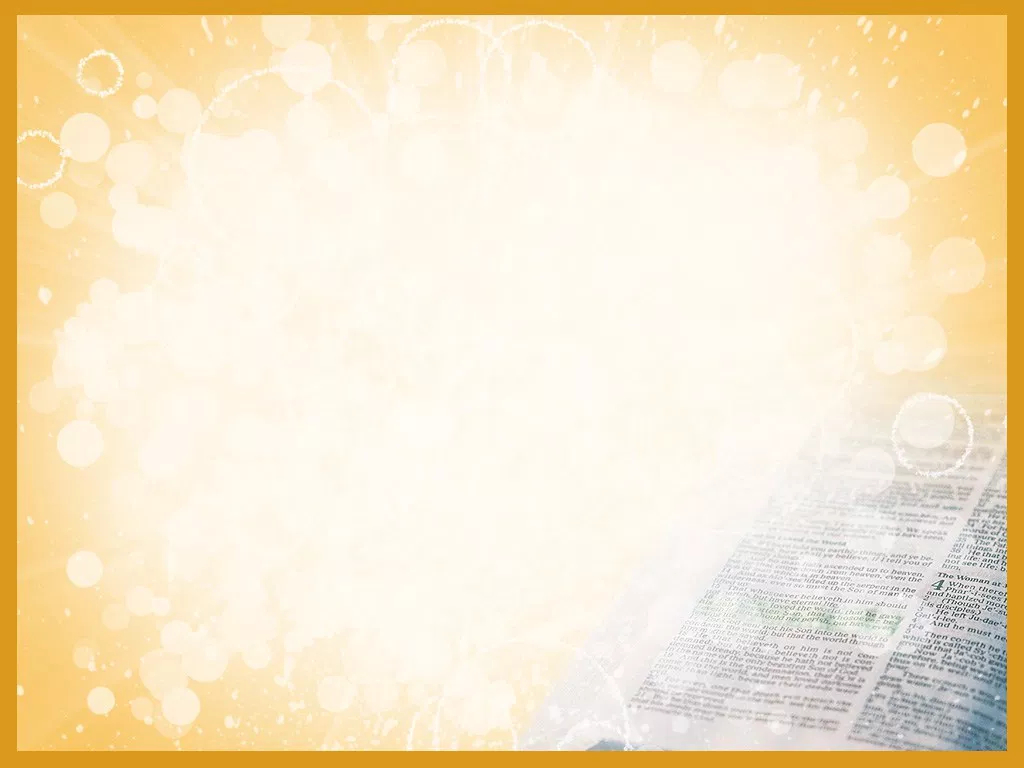 Instruction
Heb. 5:11- 6:1 ought to be teachers, but need to be taught 
Titus 2:3-6 train the younger